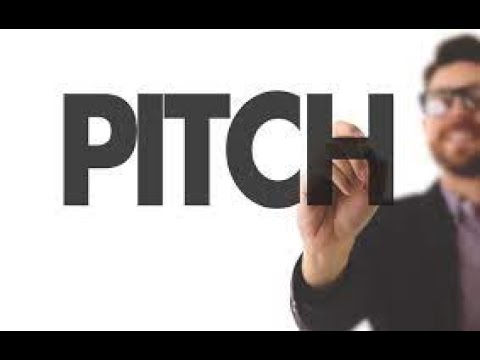 «Питчинг» как искусство презентации проекта             в рамках обучения ФГОС
Конюшняя Светлана Владимировна,
учитель английского языка МБОУ «Гимназия»,
ст. Каневская
[Speaker Notes: Оригинальные шаблоны для презентаций: https://presentation-creation.ru/powerpoint-templates.html 
Бесплатно и без регистрации.]
Проблема
Низкая мотивация при подготовке и презентации проектов в 10-11 классах
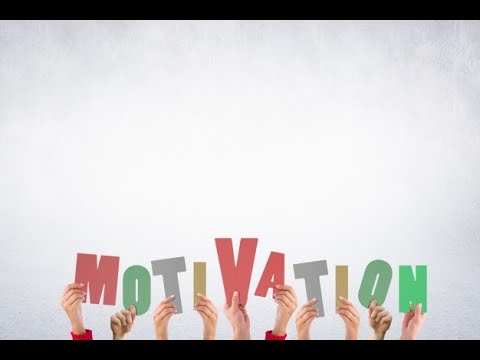 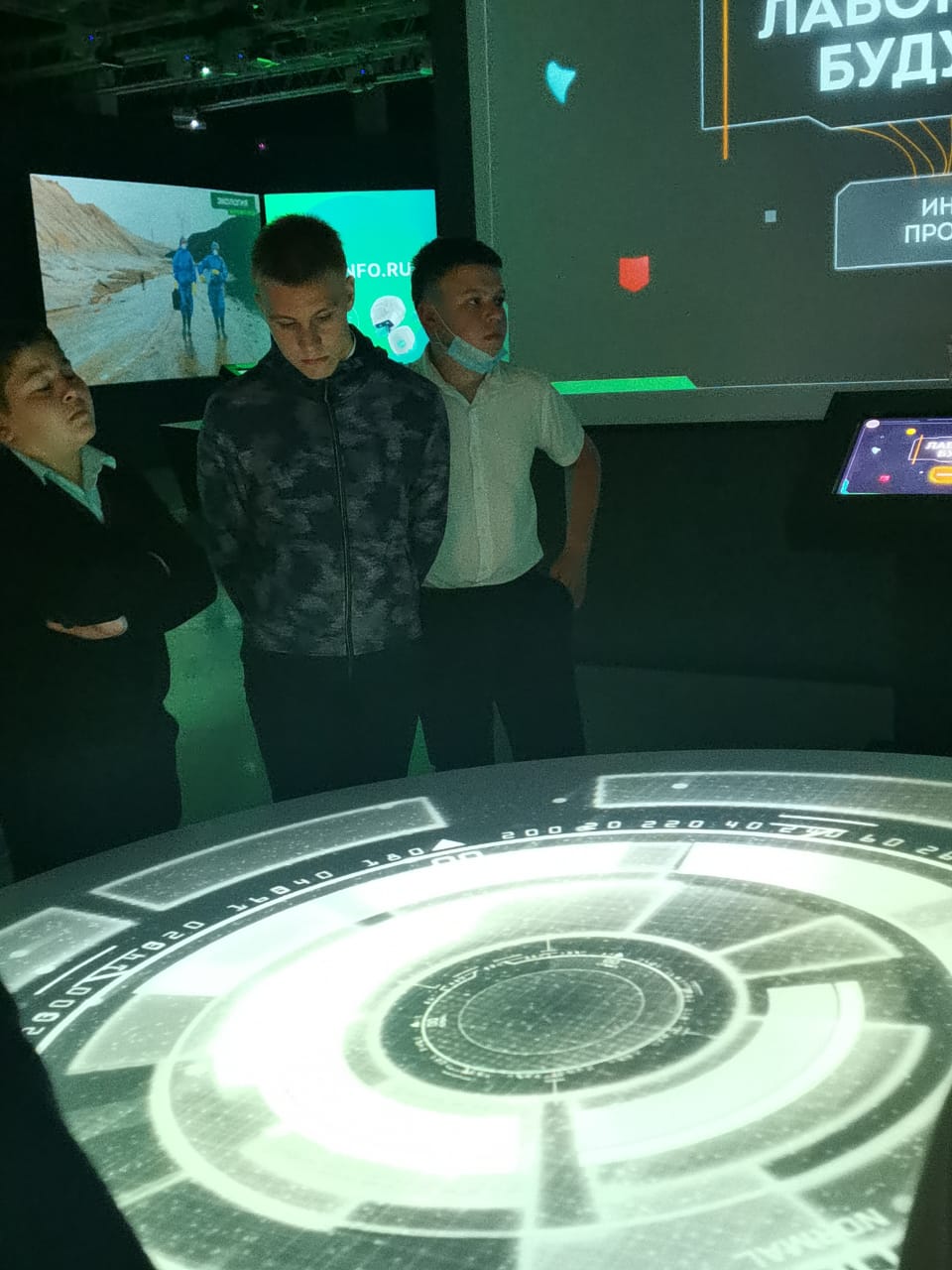 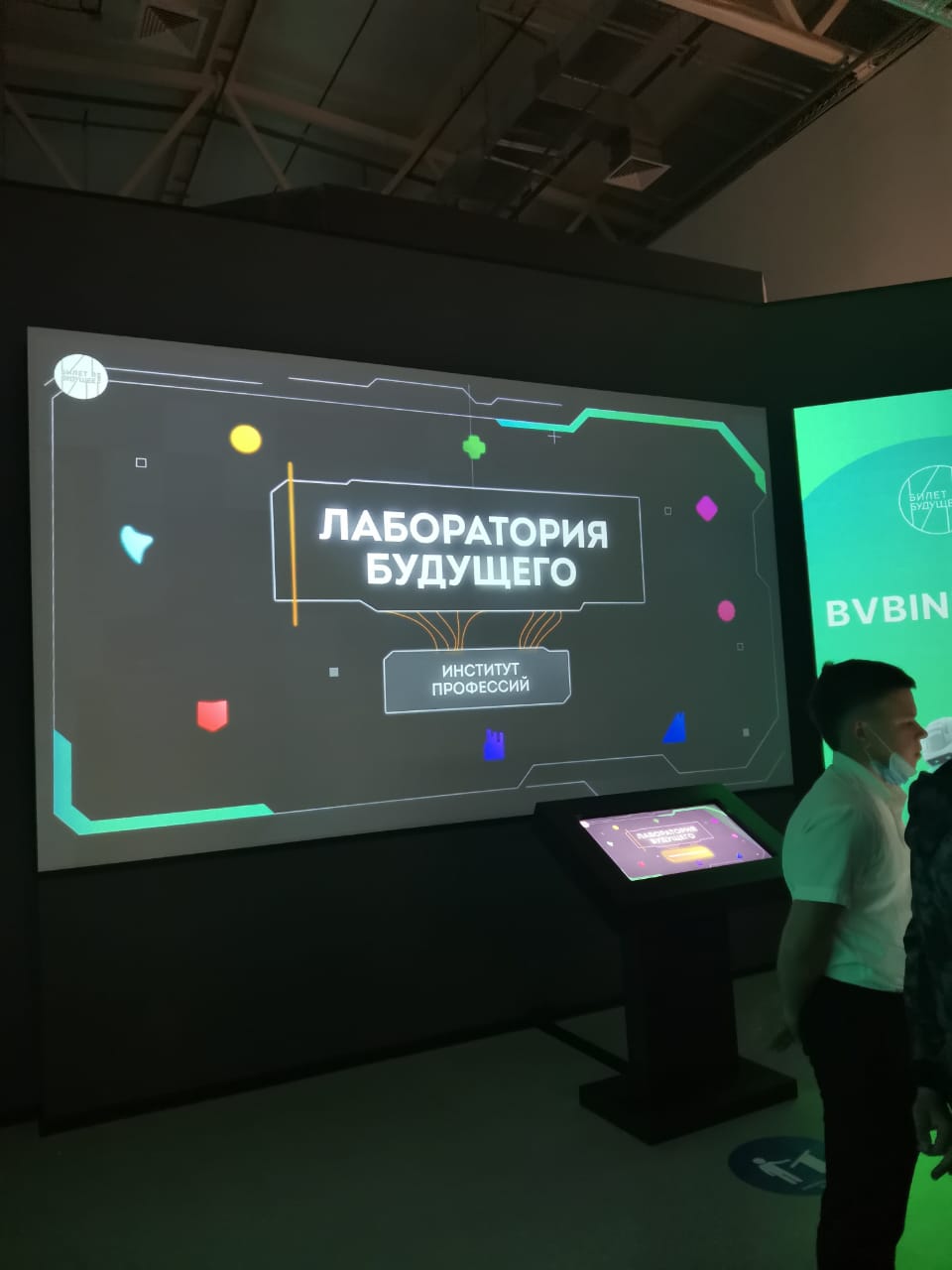 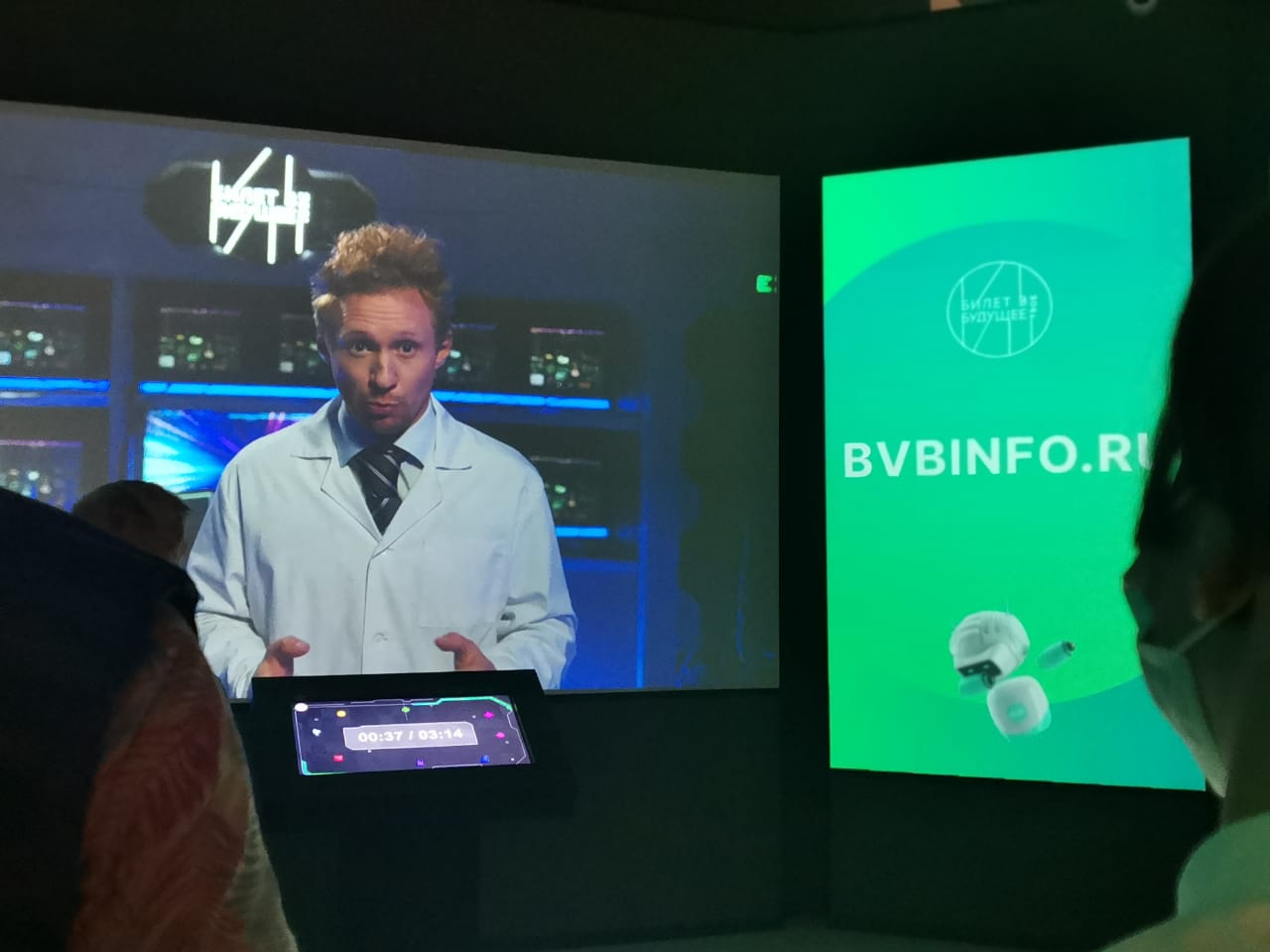 «Питчинг» в различных сферах
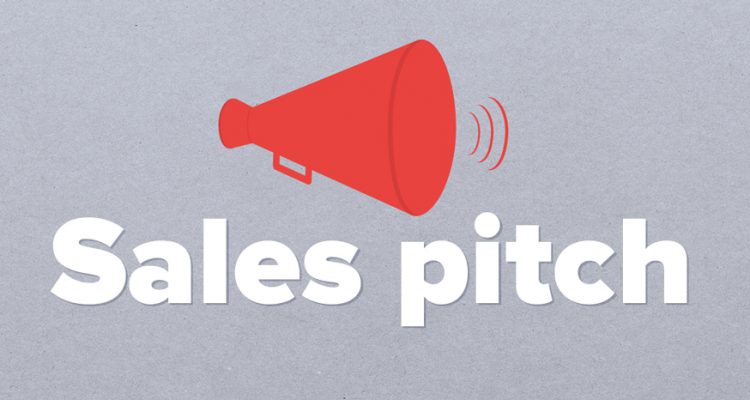 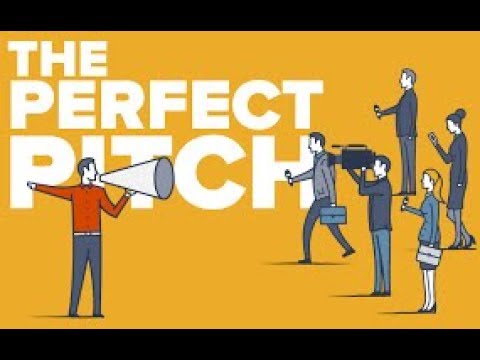 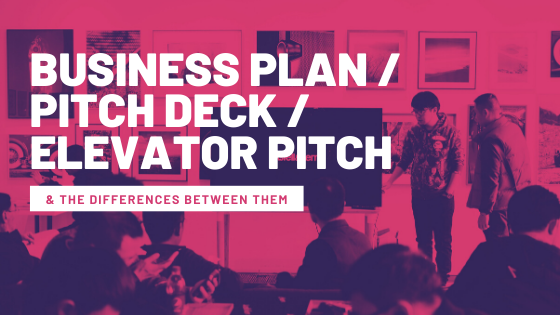 Маркетинг/менеджмент
киноиндустрия
предпринимательство/бизнес
«Питчинг» (от англ. pitch — бросок в бейсболе) — это когда вы за очень короткое время излагаете свою идею, ПРОБЛЕМУ  так, чтобы привлечь как можно больше внимания
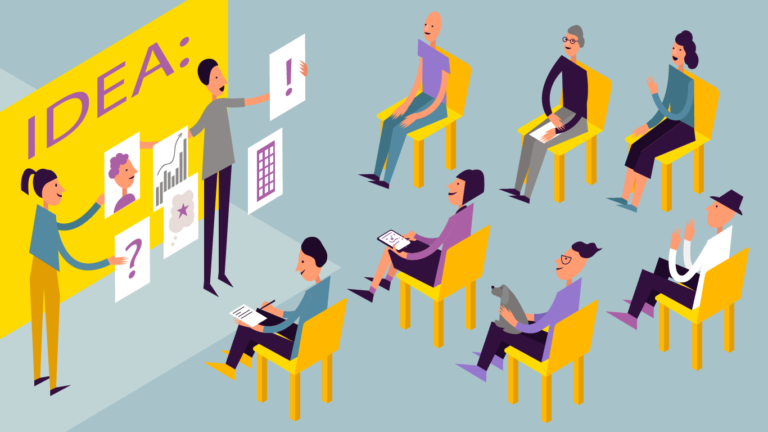 Питчинг и УРОК АНГЛИЙСКОГО ЯЗЫКА ?
Цель питчинга
заинтересовать и привлечь
Структура      питчинга  (проекта)
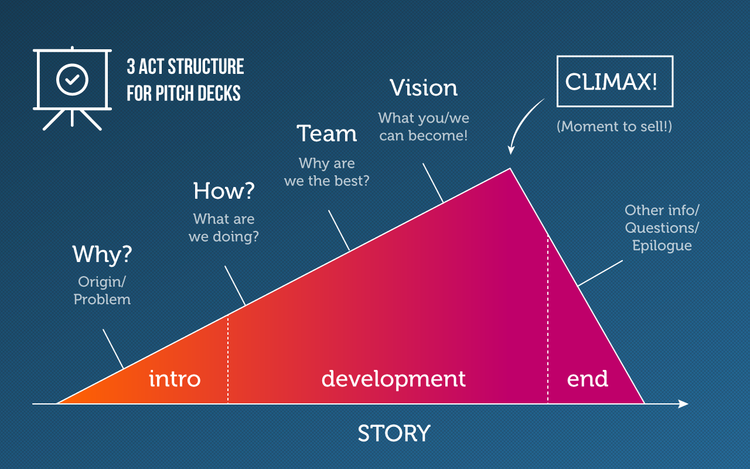 Успешное выполнение питчинг идеи
Условие питчинга
Правило питчинга
Наличие идеи, проблемы для создания проекта; 
Минимальные временные затраты на изложение решений (до 10 слов или 1 мин);
Охват большой аудитории для привлечения внимания;
Принятие  решений на практике.
Если можешь что то показать , лучше покажи, чем описывай;
Расскажи суть: какую проблему решает проект , кем и почему он будет востребован;
Не вдавайся в детали.
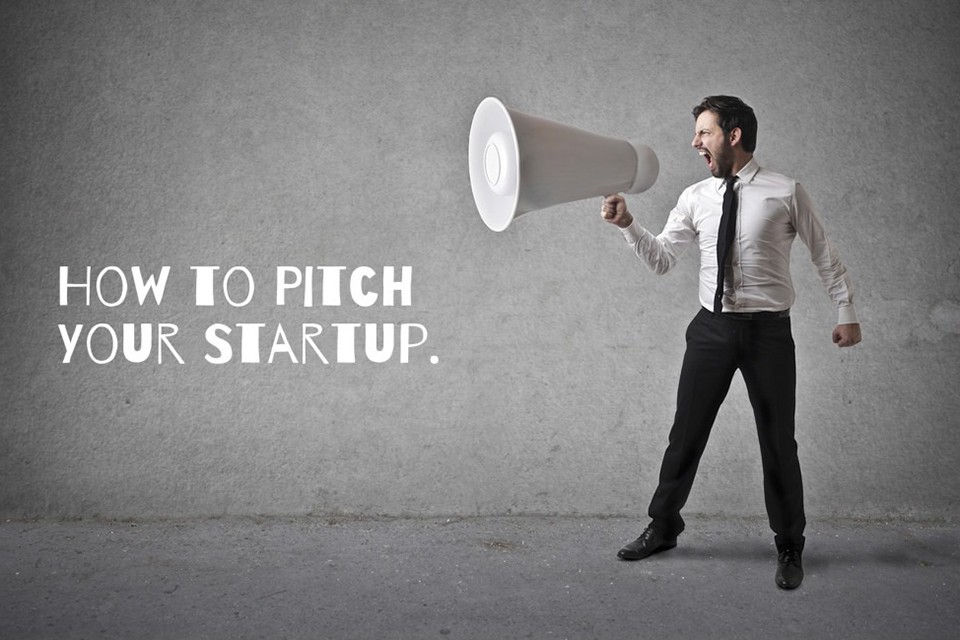 Питчинг на уроках английского языка в проектной деятельности , 10 класс
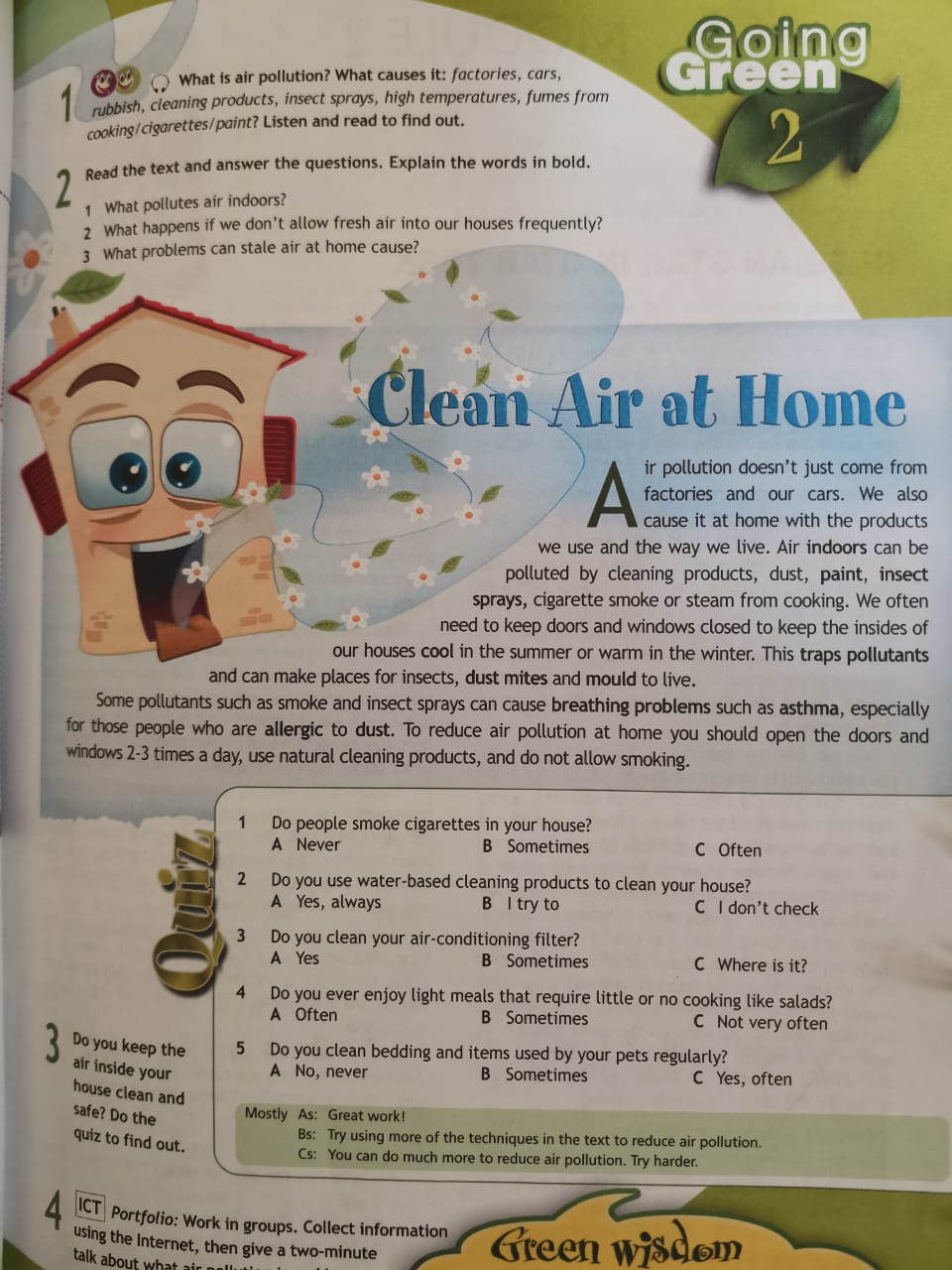 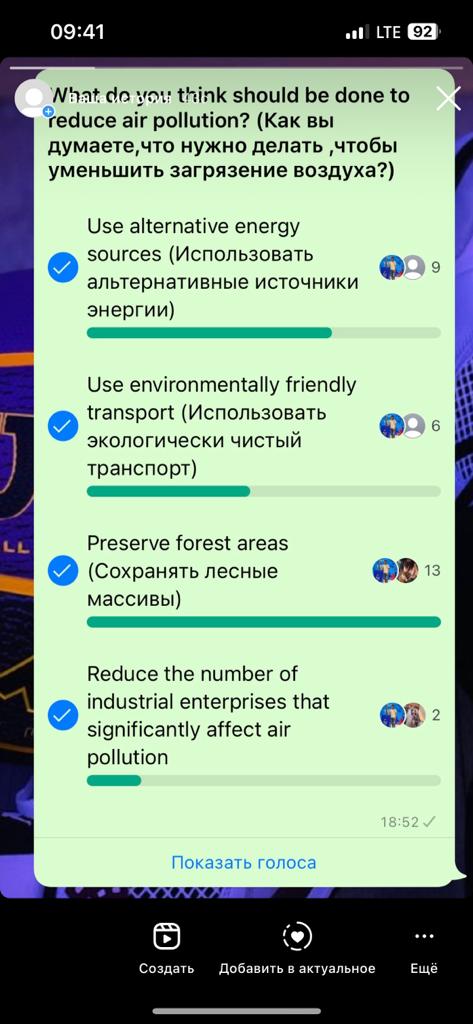 Питчинг идея в быстрой организации опроса и результатах
Статус в ватсапе
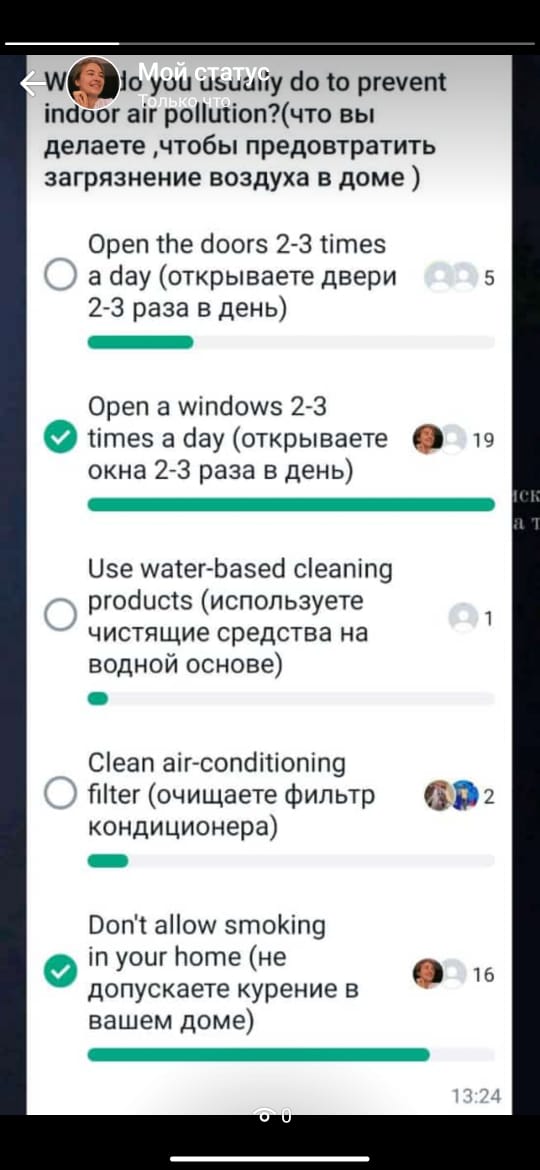 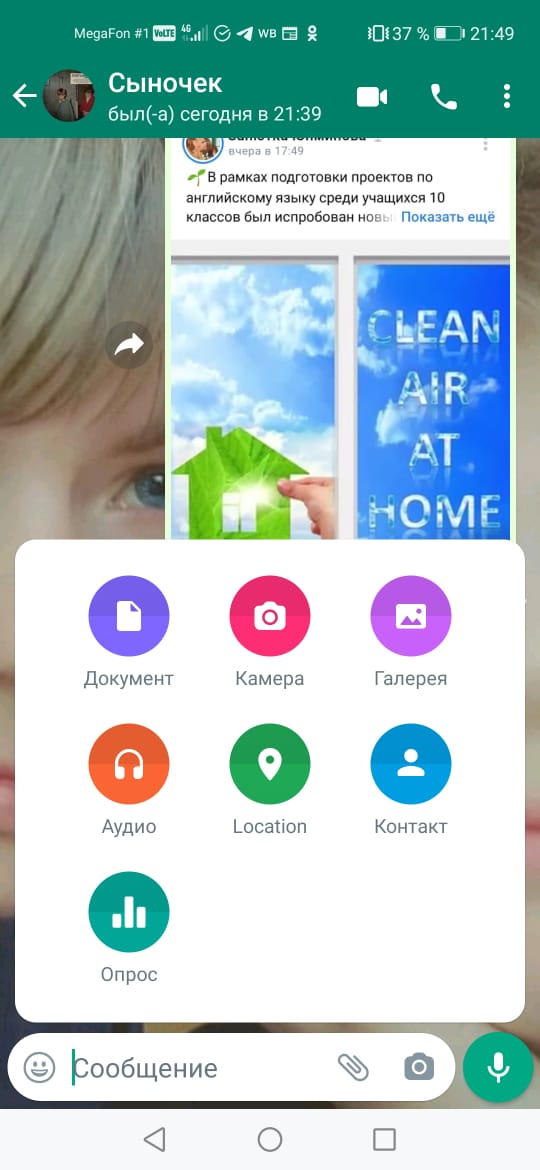 Большая аудитория
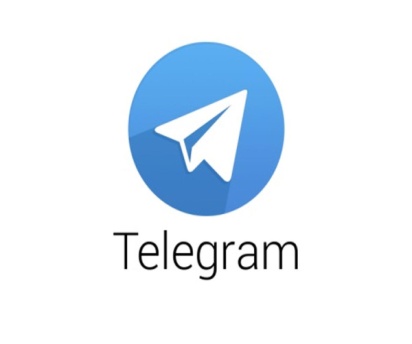 «Питчинг» идея в телеграмм
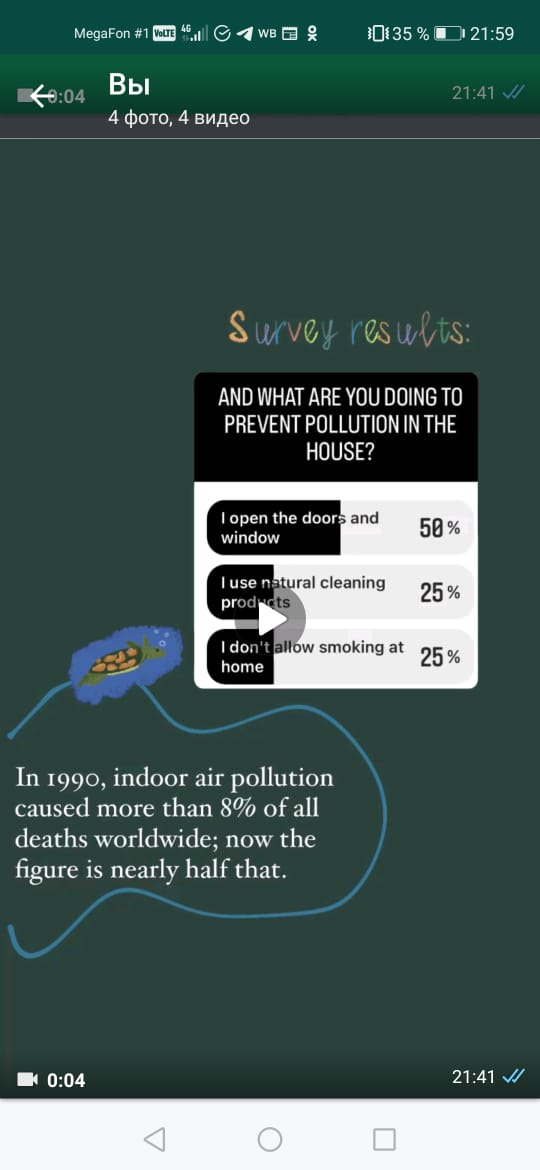 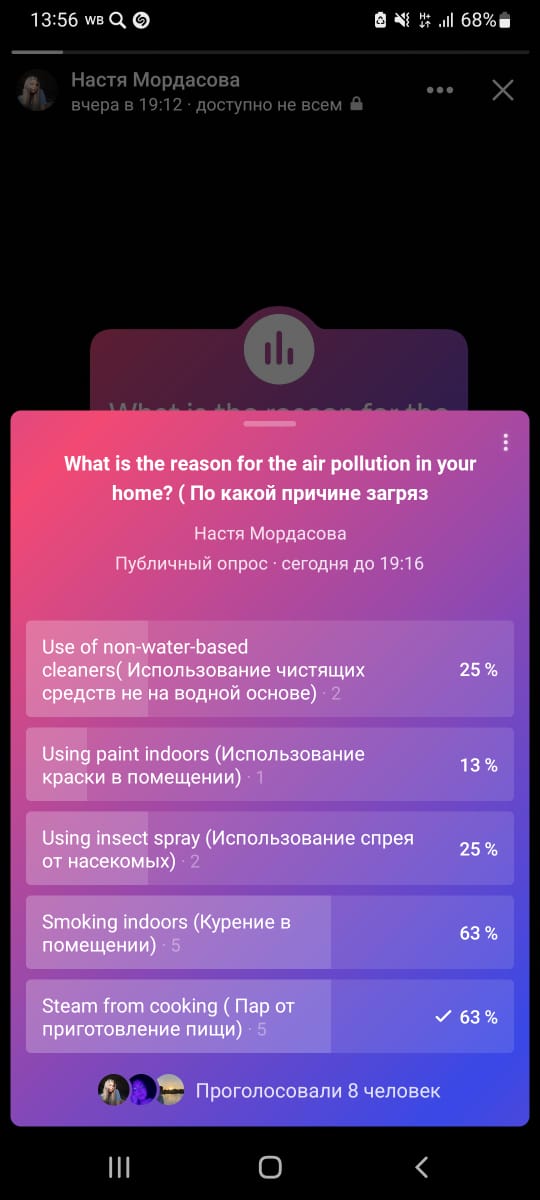 Питчинг идея в контакте
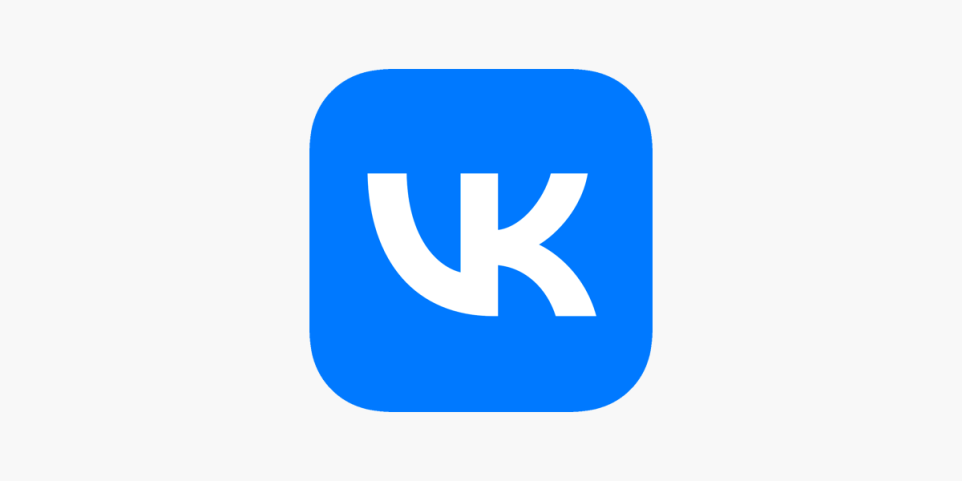 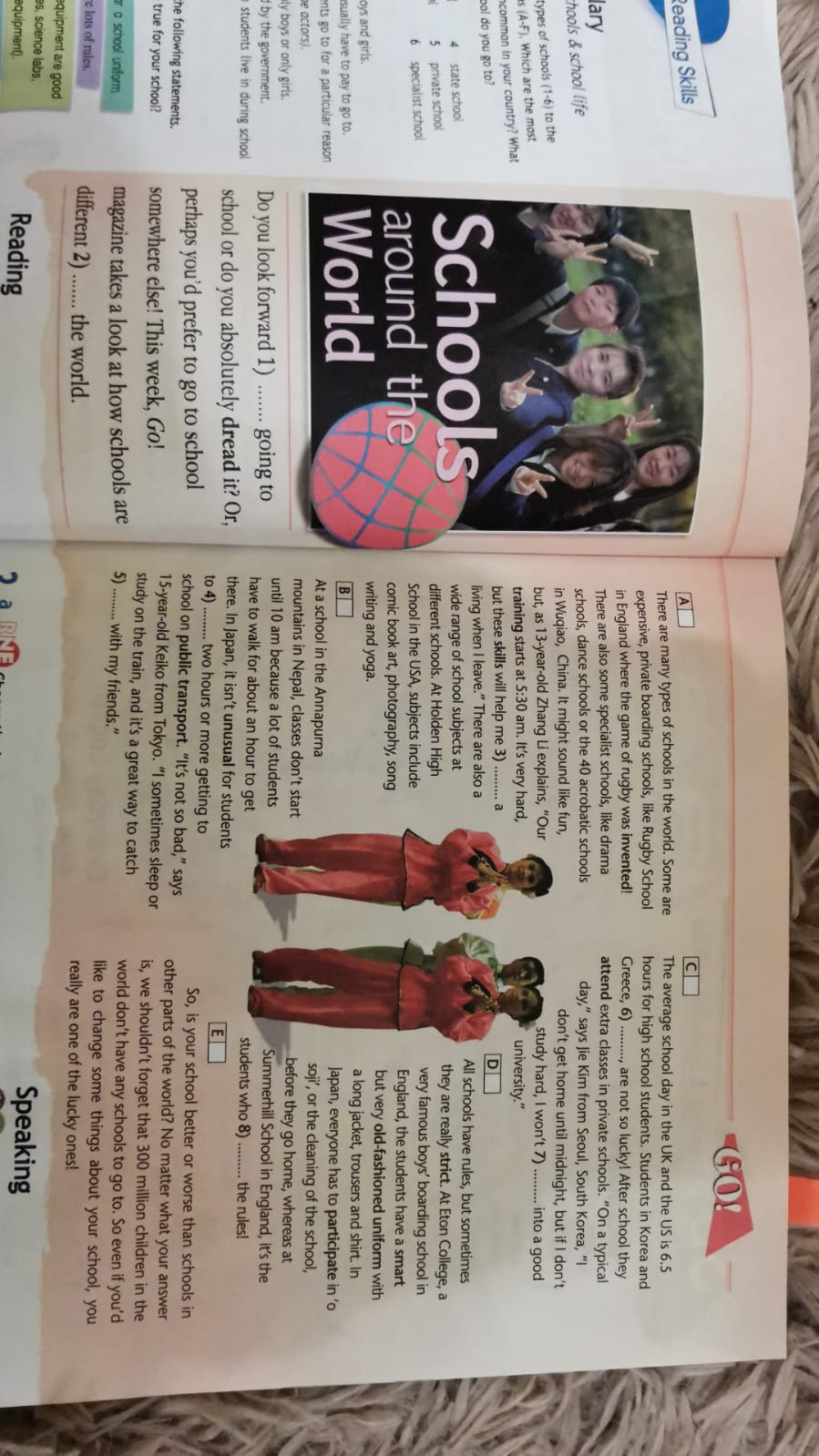 Питчинг опрос
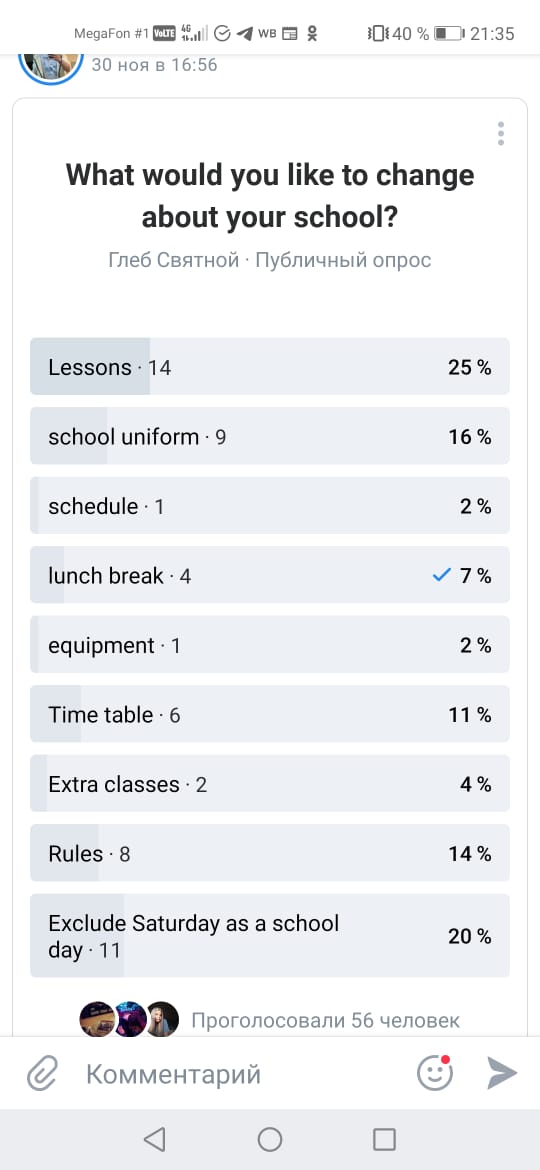 Питчинг в проектной деятельности на уроках английского языка успешно применим:
Наличие реальной, жизненной проблемы;
Поиск и принятие решений; 
Скорость реакции;
Охват аудитории;
Высокая заинтересованность учащихся.
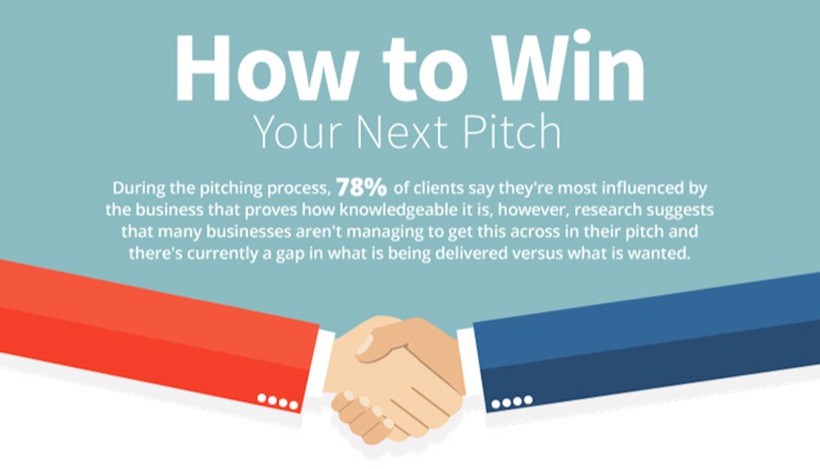 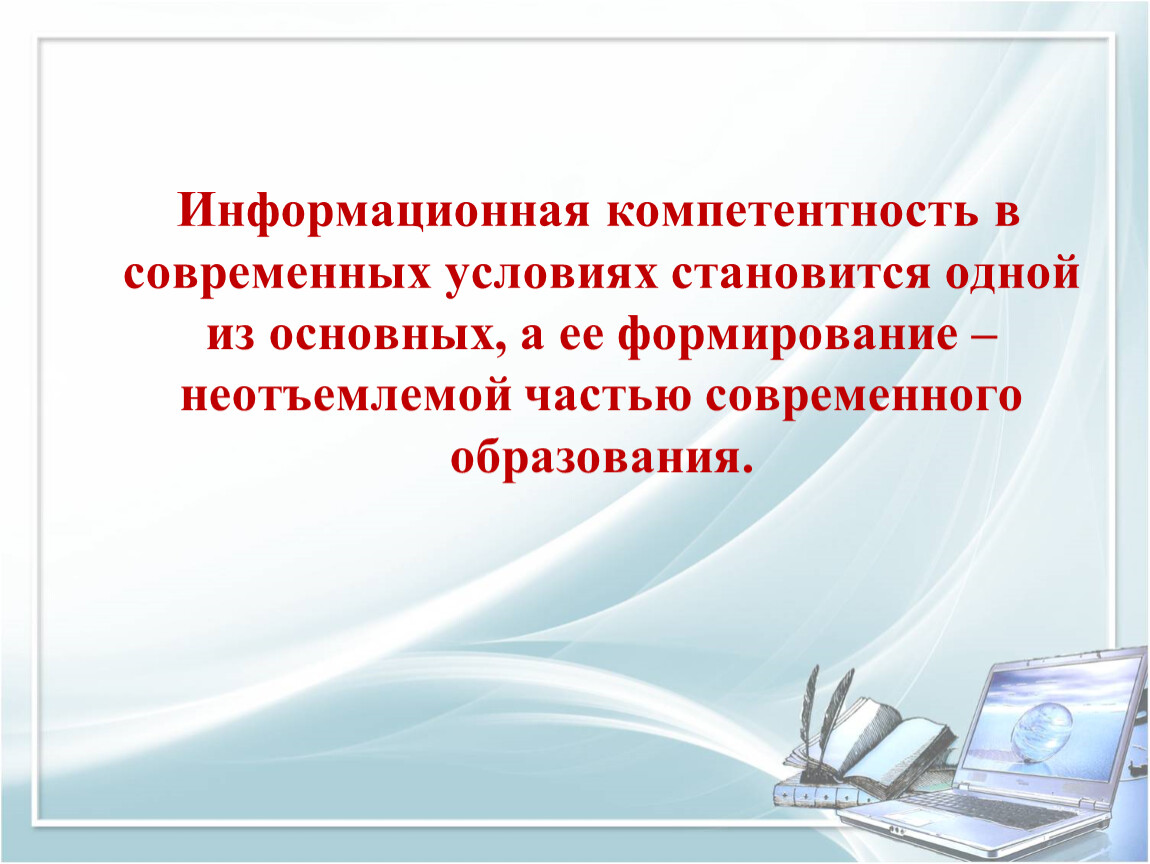 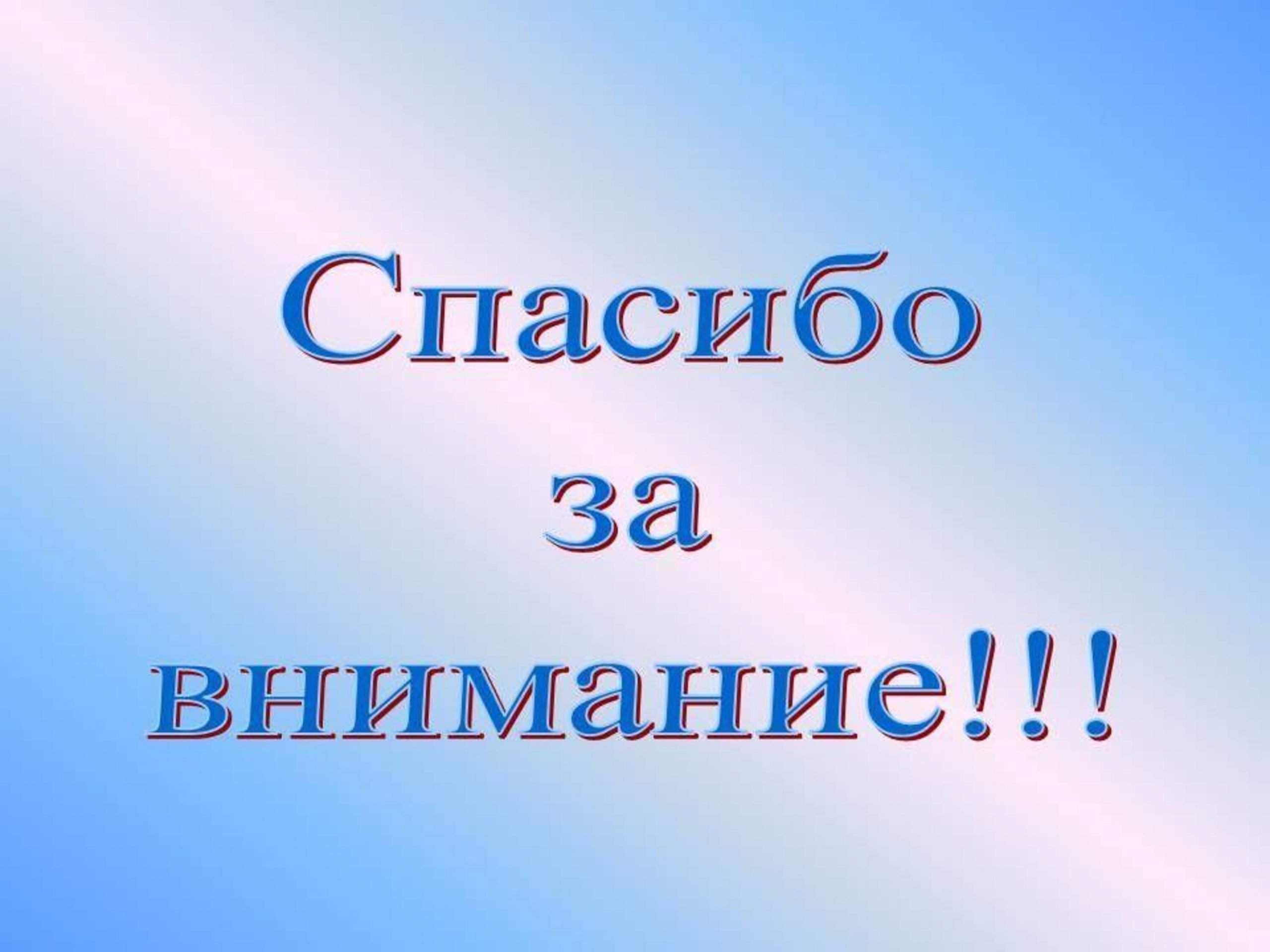